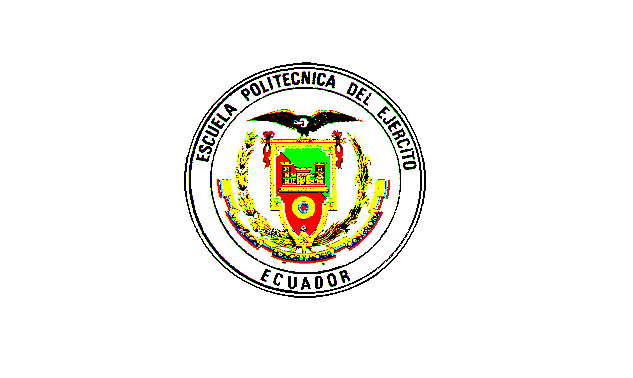 ESCUELA POLITÉCNICA DEL EJÉRCITO
FACULTAD DE CIENCIAS ADMINISTRATIVAS, ECONÓMICAS Y DE COMERCIO
INGENIERÍA EN FINANZAS Y AUDITORÍA
“IMPACTO DE LA INVERSIÓN EN PUBLICIDAD EN LA WEB, DE LAS EMPRESAS COMERCIALES, AFILIADAS A LA CÁMARA DE COMERCIO DE QUITO Y SU BENEFICIO FINAL A PARTIR DEL PERÍODO FISCAL DE ENERO A DICIEMBRE DEL 2012”
AUTOR: 		OMAR VICENTE CUÁSQUER GONZÁLEZ
DIRECTOR:	ING. ROBERTO TACO
CODIRECTOR:	ING. JUAN SALCEDO
Plan de Trabajo de Conclusión de Carrera (TCC),                                                                                                                                                 presentado como requisito parcial para la obtención del grado en Ingeniería en Finanzas y Auditoría del Departamento de Ciencias Económicas, Administrativas y de Comercio.
SANGOLQUI, MAYO 2013
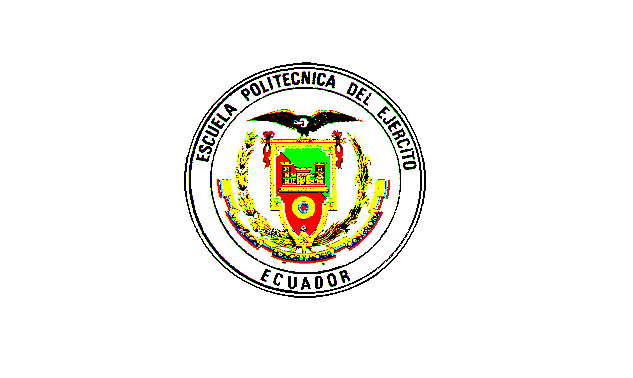 MISION 

Formar profesionales e investigadores de excelencia, creativos, humanistas, con capacidad de liderazgo, pensamiento crítico y alta conciencia ciudadana; generar, aplicar y difundir el conocimiento y proporcionar e implantar alternativas de solución a los problemas de la colectividad, para promover el desarrollo integral del Ecuador.
VISION 

Líder en la gestión del conocimiento y de la tecnología en el Sistema Nacional de Educación Superior, con reconocimiento en América Latina y referente de práctica de valores éticos, cívicos y de servicio a la sociedad.
CAPÍTULO I.  ASPECTOS GENERALES
MEDIOS



BANNERS


Botones:


Rascacielos:
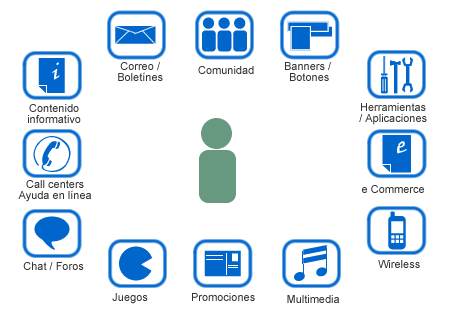 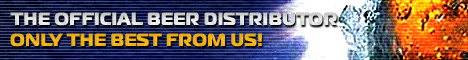 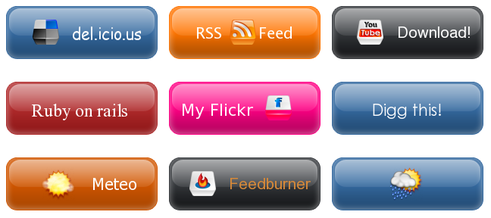 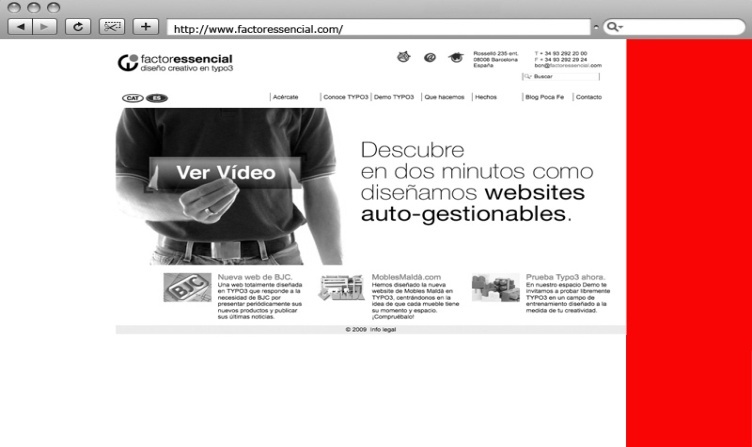 ROBA PÁGINAS

HIPERVÍNCULOS

CURSOR ANIMADO


SITIO WEB


CAMPAÑA VIRTUAL
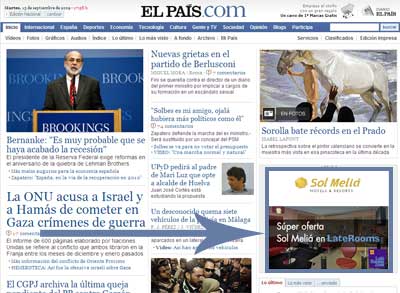 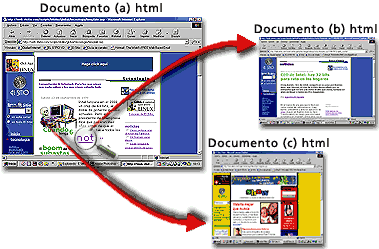 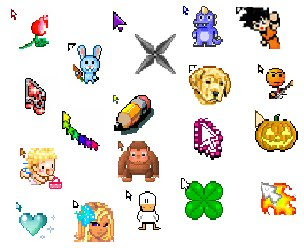 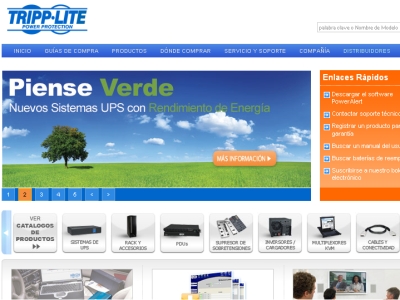 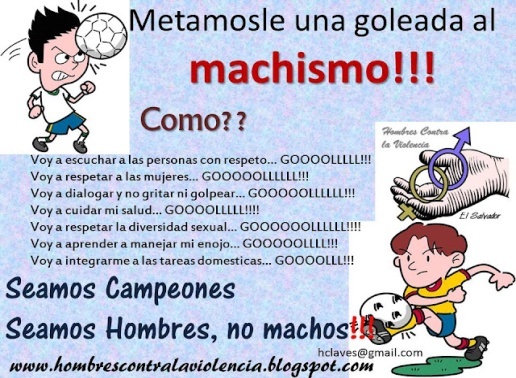 COMERCIO ELECTRÓNICO
es una forma  para desarrollar  transacciones de bienes y servicios a través del uso de medios electrónicos.






La característica fundamental del comercio electrónico es la oferta, contratación, la aceptación de la misma, realizadas on - line
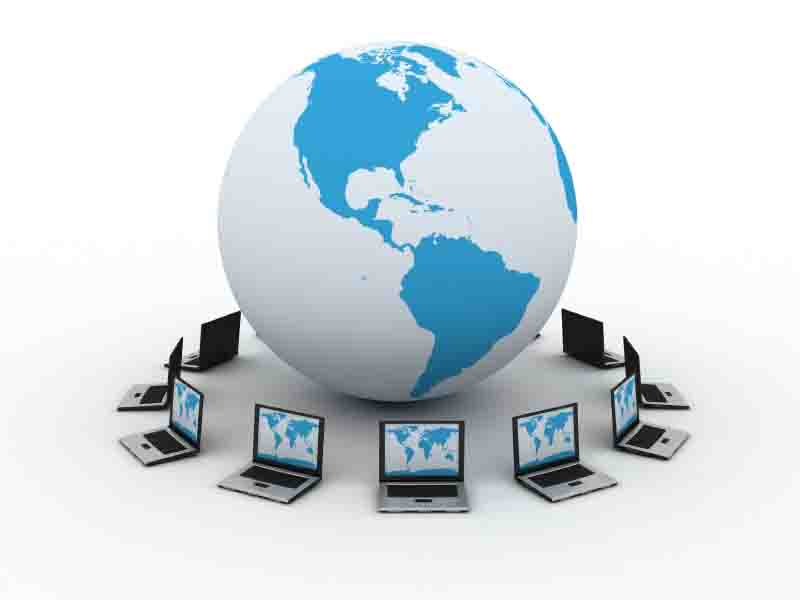 FORMATOS DE COMERCIO ELECTRÓNICO
El comercio electrónico, se subdivide en cuatro categorías diferentes:
Empresa – empresa
Empresa – consumidor
Empresa – administración
Consumidor – administración

COMO FUNCIONA EL COMERCIO ELECTRÓNICO
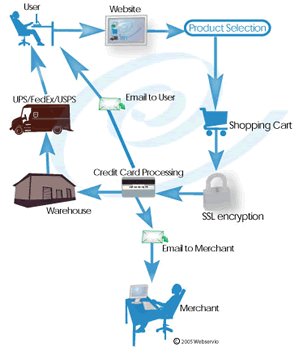 DISEÑO GRÁFICO Y MULTIMEDIA
Diseño Multimedia


Hipermedia

IDENTIDAD CORPORATIVA DE LA INSTITUCIÓN
La identidad corporativa, es el conjunto de aspectos visuales que  una empresa posee para generar su identidad
Los aspectos internos son:
Los aspectos externos son:
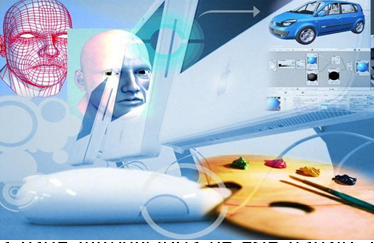 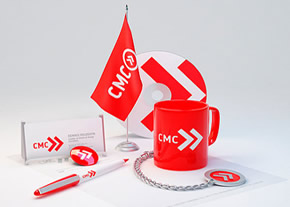 ASPECTOS EXTERNOS
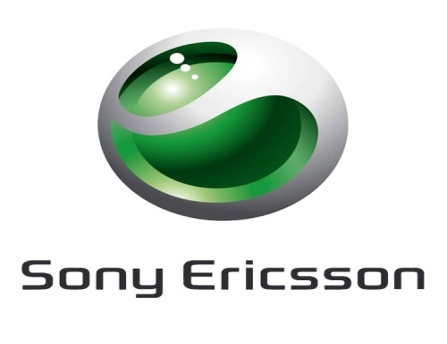 LOGOTIPO



CROMÁTICA




TIPOGRAFÍA
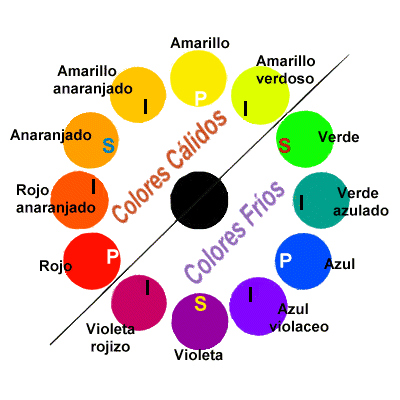 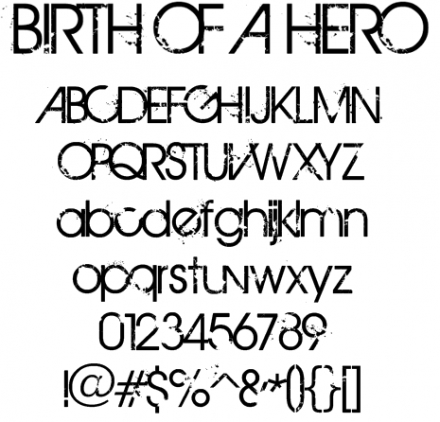 MEDICIÓN DE LA PUBLICIDAD ON-LINE
Un visitante, Es la persona que visita un web-site. 
Una visita, es el acto de un visitante solicitando páginas de un mismo sitio durante unos 30 minutos aproximadamente. 
una página vista, es el contenido de una página vista por el visitante. 
Un anuncio visto, es cuando un visitante está viendo un anuncio. 
Un click, es cuando un visitante pulsa con el ratón sobre un anuncio.
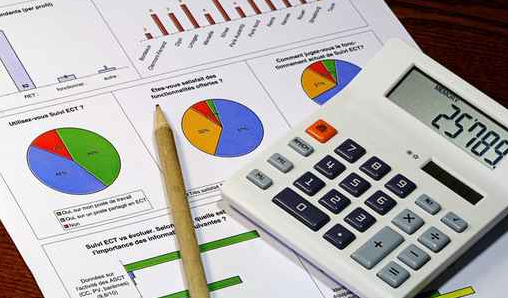 CAPÍTULO II. LA CÁMARA DE COMERCIO DE QUITO Y EL SECTOR COMERCIAL
SECTOR COMERCIAL
Se denomina comercio a la actividad socioeconómica que consistente en la compra y venta de bienes, sea, para su uso, para su venta o para su transformación. 

SECTOR COMERCIAL EN EL ECUADOR
Comercio al por mayor: 
Comercio al por Menor:
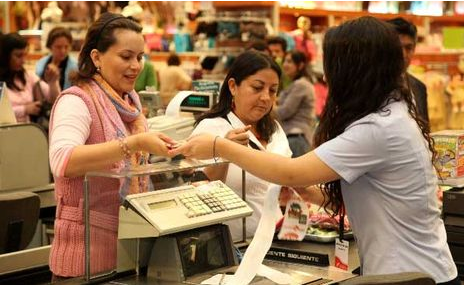 SECTOR COMERCIAL EN QUITO
Características.
De cada cien quiteños activos, 20 trabajan en los sectores de transporte, artes gráficas, tratamiento de madera, fabricación de alimentos y bebidas, tabaco, cartón, papel y textiles; 17 como profesionales y técnicos; 11 en comercio y ventas al por mayor y menor; 11 como zapateros, ebanistas, mecánicos, electricistas, relojeros y no operadores de radio y televisión; y el resto como empleados públicos y bancarios.

Importancia
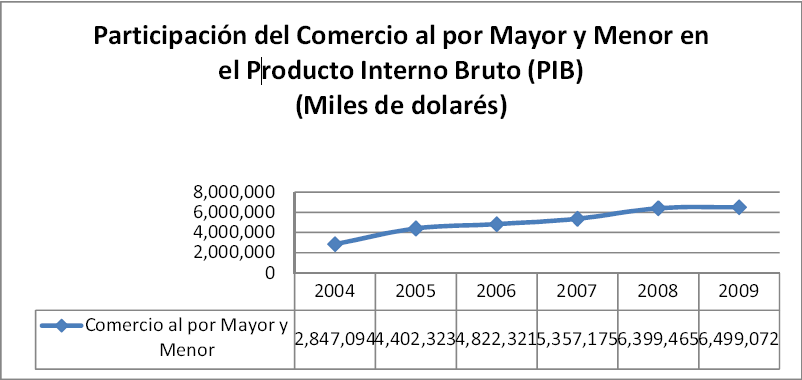 Situación actual
Según los datos del Censo Nacional Económico (2009) Quito es el cantón que concentra la mayor cantidad de establecimientos comerciales y el que generó mayor cantidad de ingresos por ventas durante el 2009
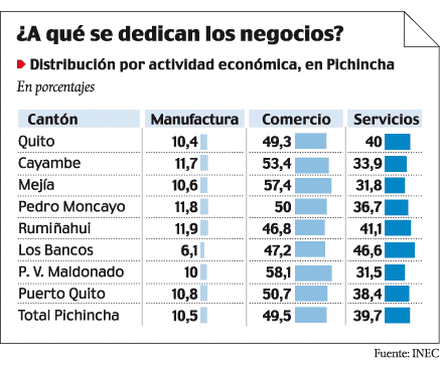 Cámara de Comercio de Quito
Es Una sociedad que está conformada por comerciantes siendo estos locales, regionales, o internacionales, para promover la defensa de sus miembros y su mutua protección, de igual forma que operan los sindicatos de trabajadores.



Reseña Histórica.
La CCQ, desde su inicio, se ganó el reconocimiento de los gobiernos de turno: uno de sus principales logros fue la aprobación de la Ley de fijación de tarifas para el transporte de productos por el ferrocarril, a partir de lo cual se convirtió en referente importante para las acciones del Gobierno.
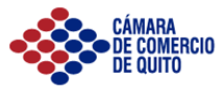 Filosofía Institucional
Misión: Promover el comercio, con visión nacional, defendiendo una economía libre, solidaria y competitiva, representando los intereses de todos sus socios, brindando servicios de calidad y desarrollando propuestas y acciones que contribuyan al progreso de Quito y del país.




Visión: Ser la organización gremial más eficiente, solidaria, representativa e influyente del sector productivo del Ecuador.
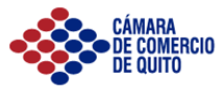 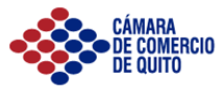 Convicciones
Vocación de Servicio: La CCQ ofrece a sus socios y a la comunidad servicios de calidad
Compromiso con los socios: La CCQ protege y defiende activamente los justos y legítimos intereses de sus socios.
Solidaridad: La CCQ es una institución comprometida con la mejor distribución de los recursos económicos, la educación, la salud, la cultura y la seguridad jurídica y física de la sociedad.
Visión nacional: La CCQ compromete su pertenencia y sujeción al conglomerado constituido por la sociedad en todas las regiones de la República del Ecuador, dando prioridad a los asuntos locales.
Defensa de una economía libre: La CCQ promueve y defiende los postulados de libertad empresarial en un entorno de libre competencia, promoviendo la iniciativa individual, dentro un marco de respeto a la ley.
Contribución al progreso: la CCQ es una institución que promueve permanentemente la generación de riqueza, el desarrollo humano y sostenible y el bienestar para los habitantes de Quito y del Ecuador.
CAPÍTULO III. INVESTIGACIÓN DE CAMPO
Objetivo General
Identificar el nivel de impacto de la inversión en publicidad en la web, características del manejo del internet  desarrollado por las empresas comerciales afiliadas a la Cámara de Comercio de Quito, con el fin de poder conocer cuál es el impacto generado  y los beneficios obtenidos
Objetivos  Específicos
Identificar el nivel actual de las inversiones en publicidad web.
Examinar la situación actual sobre el manejo del internet en las empresas.
Conocer  sobre la situación actual de las inversiones en publicidad en la web.
Detectar las diversas herramientas que las empresas utilizan para la publicidad Web.
Enumerar los beneficios que las empresas han obtenido en el uso de la publicidad web.
Metodología
Método científico
Método Analítico-Sintético

Tipo de investigación
Tipo de investigación descriptivo: 
Tipo de investigación explicativa: 

Recolección de Información
Fuentes Primarias:
Fuentes Secundarias:
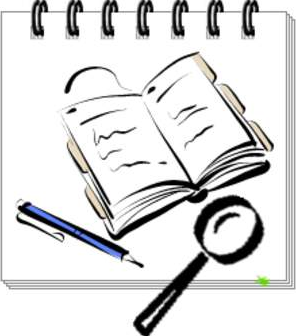 DELIMITACIÓN DEL UNIVERSO
La Cámara de Comercio tiene segmentado su base de datos de empresas de acuerdo a varios criterios, para cumplir el segmento que el presente estudio ha seleccionado se ha considerado los siguientes segmentos que indica la Cámara de Comercio y el volumen de ventas:
Por tanto el universo de las empresas en estudio será de 52 empresas, por lo que dado que es una población pequeña se va a realizar un cuestionario a la totalidad de la misma, correspondiendo por tanto a realizar un censo de este segmento seleccionado de empresas comerciales, de la Cámara de Comercio de Quito.
RESULTADOS Y DISCUSIÓN
UBICACIÓN







SECTOR AL QUE PERTENECE
1. ¿En su empresa en la actualidad se ha invertido en publicidad en la Web?





1.1 Cuál es la razón por la cual no ha invertido en la web





1.2 En el futuro consideraría hacer uso de publicidad en la web
2.  ¿Su empresa realiza comercio electrónico para fortalecer su volumen de ventas?



3. ¿En su empresa  hace que tiempo utiliza publicidad en la web?



4.  ¿Qué porcentaje de ventas aproximado considera usted que genera anualmente la publicidad en la red?
5.  ¿Cuál es el volumen de ventas anual que tiene la empresa aproximadamente? 




6. ¿Describa  la situación de su empresa  sin  inversiones en publicidad en la web?




7. ¿Describa qué ha logrado su empresa con la inversión en publicidad en la web?
8. ¿En su empresa como califica el manejo y uso actual del comercio electrónico?

9. ¿La inversión en publicidad en la web genera que su empresa tenga innovación constante?


10. ¿Qué tipos de medios utiliza su empresa en relación a comercio electrónico? (marque medios que se ajusten a su caso)
11. ¿Cuál considera que es el impacto general que ha tenido el comercio electrónico en su empresa?

12. ¿De qué forma los miembros de su empresa son conscientes sobre el impacto que  genera la inversión de publicidad en la web?


13. ¿Cuál son los resultados que ha generado la publicidad en la web para el crecimiento de su empresa?
Resultados generales de la investigación
Análisis cruzado de datos.
	El análisis cruzado de datos, ayudará a profundizar aún de mejor 	manera, el análisis entre las variables estudiadas.
CAPÍTULO IV. CASO PRÁCTICO: EVALUACIÓN DE LA INVERSIÓN EN LA WEB
Para ello se ha seleccionado a la empresa “FICO Cía. Ltda.”Empresa comercializadora, encargada de la venta de equipos de oficina y equipos electrónicos, la cual actualmente no tiene inversión en la web y su situación de crecimiento es limitada como se podrá observar.


Para su análisis se ha partido de su balance de resultados, de sus proyecciones y posteriormente realizar un análisis minucioso considerando las inversiones por realizarse para su promoción y ventas a través de la web y así mismo los resultados estimados en el mercado. De ello se ha podido determinar la rentabilidad que ha tenido las inversiones y potencial crecimiento de la empresa debido a las ventas logradas a través de la promoción web.
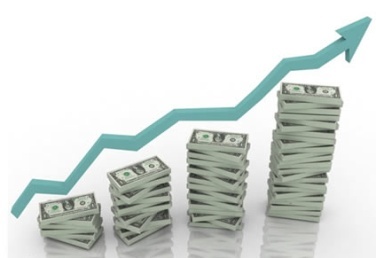 3.1 Balance de resultados de la empresa
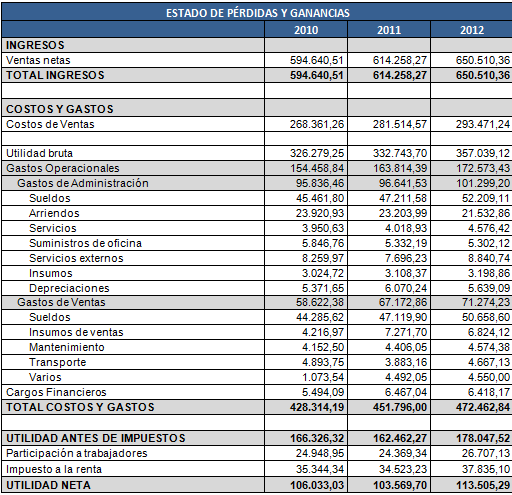 Flujo de caja histórico
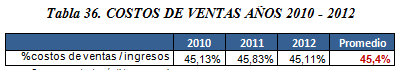 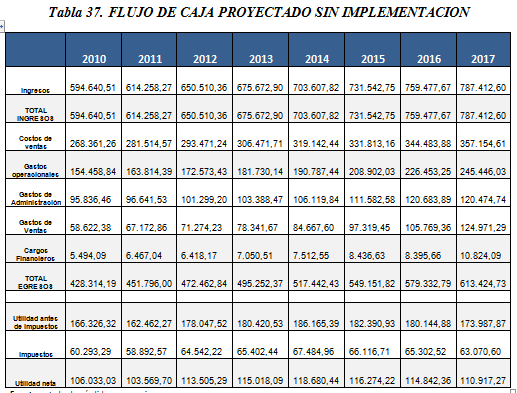 Con implementación
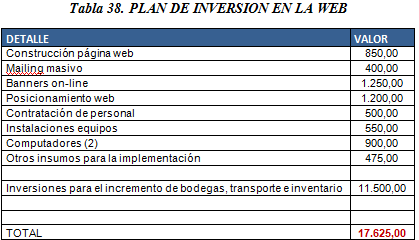 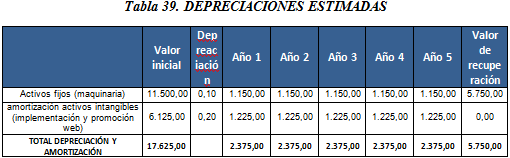 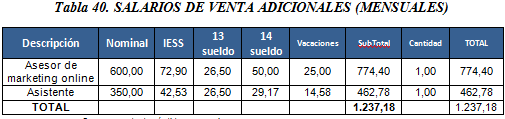 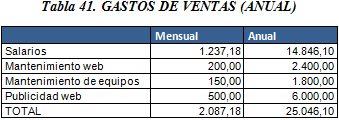 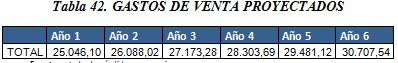 Proyecciones de ingresos y gastos de la implementación
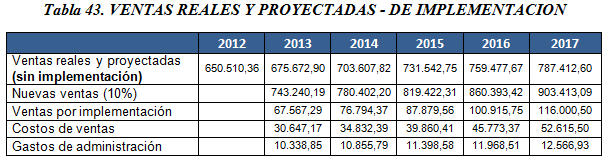 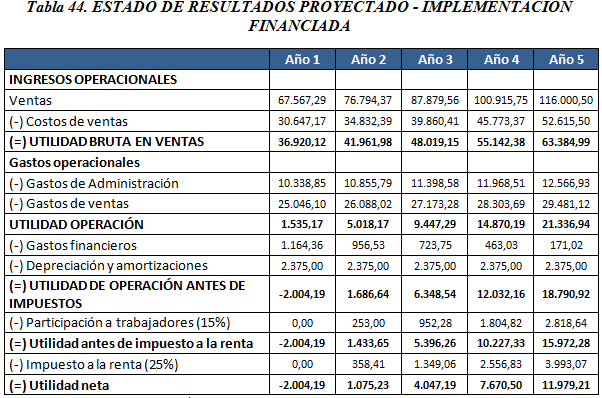 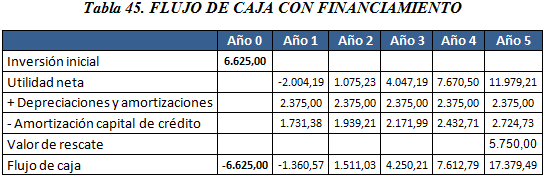 Evaluación Financiera
Para realizar la evaluación financiera se ha calculado previamente la tasa de descuento para poder determinar la misma en función de la realidad de la empresa
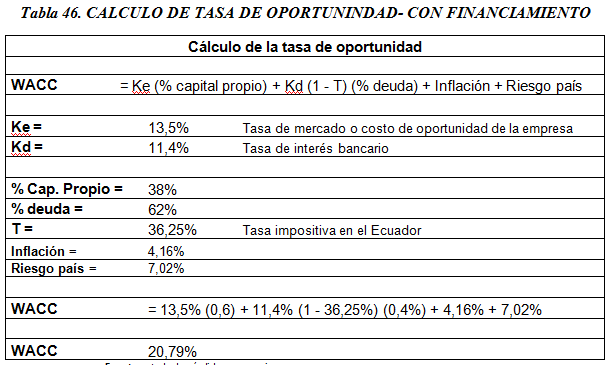 Cálculo de indicadores de rentabilidad (VAN, TIR)
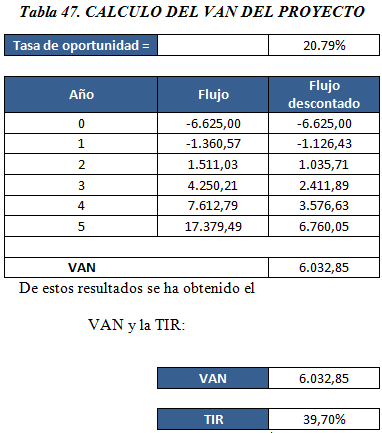 Tiempo de recuperación del capital
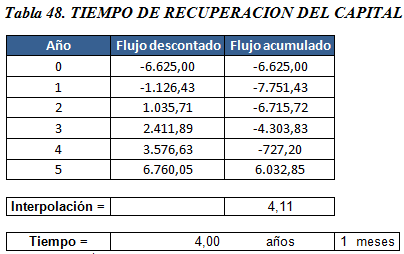 Análisis costo beneficio
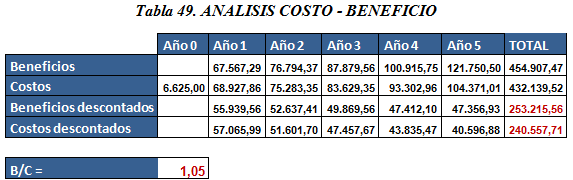 Evaluación de la implementación sin financiamiento
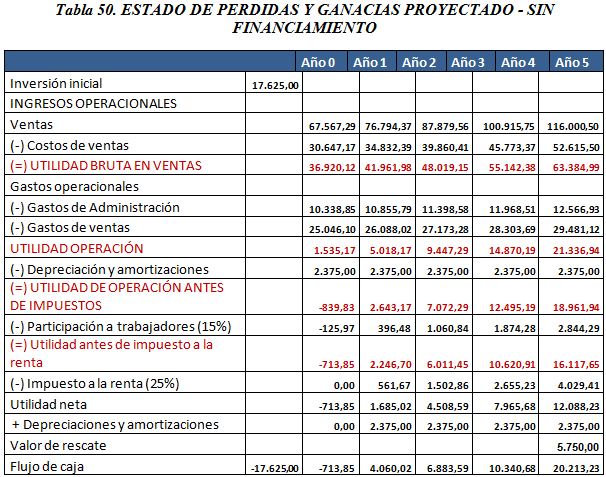 Calculo de tasa de oportunidad sin financiamiento
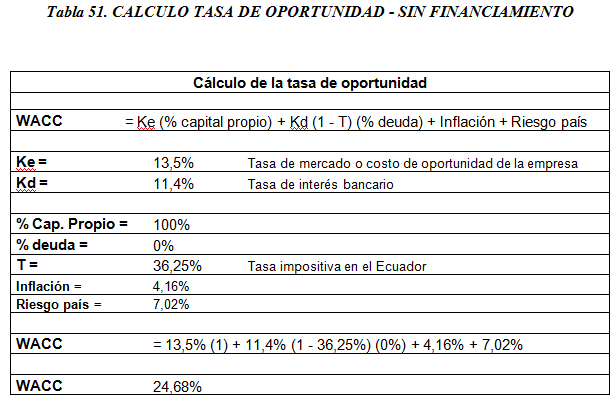 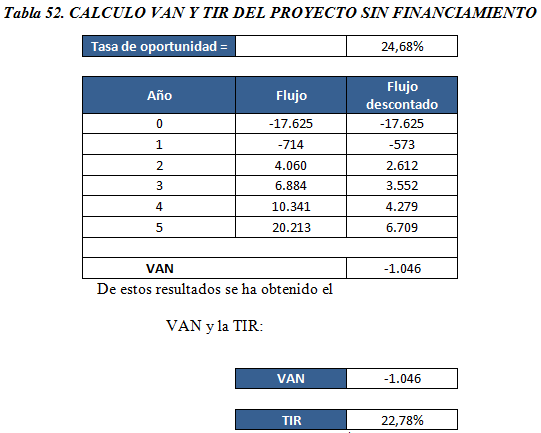 Calculo de van y tir sin financiamiento
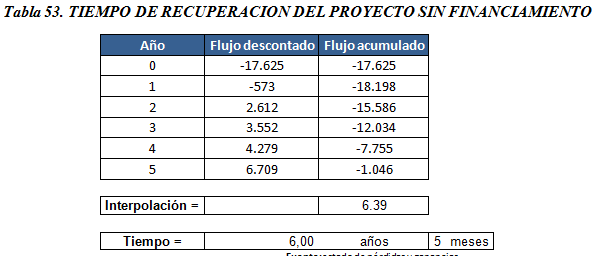 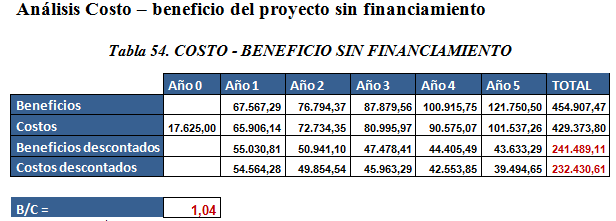 Análisis comparativo
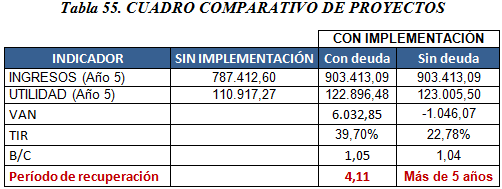 Grafico de ventas sin implementación y con implementación
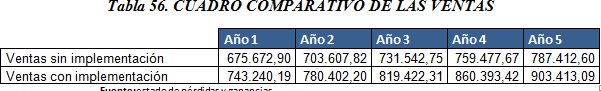 Grafico de las utilidades con implementación y sin implementación
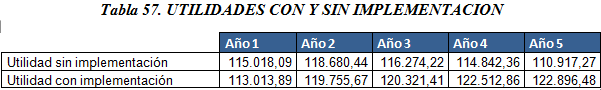 Análisis de sensibilidad
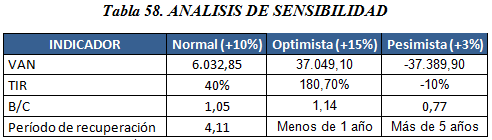 CAPÍTULO V. CONCLUSIONES Y RECOMENDACIONES
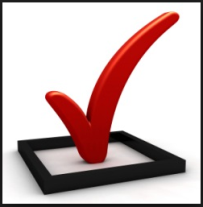 CONCLUSIONES
Primera. En la actualidad, los medios de comercio y publicidad electrónicos, se están haciendo cada vez más populares entre la oferta y demanda de casi todos los productos y servicios existentes tanto en un mercado local como internacional. Estos medios tienen muchas alternativas de creación, aplicación y retribución. Así como también existen empresas asesoras que brindan estas alternativas de comercializar y publicitar. Las mismas que se están volviendo importantes y necesarias para que una organización logre ser competitiva dentro de su sector comercial.
Segunda. LA CÁMARA DE COMERCIO DE QUITO (CCQ), en la actualidad es una importante fuente de apoyo y asesoría para sus más de 15.000 afiliados, los mismos que se dedican a ofertar y demandar los diversos productos y servicios que existen en el mercado. Contando también con la asesoría en medios electrónicos para publicitar y comerciar, brindando así las herramientas necesarias, información actualizada y oportuna. Para que sus afiliados puedan ser cada día más competitivos y rentables dentro del sector comercial en el cual se desenvuelven. Usando medios actuales e innovadores.
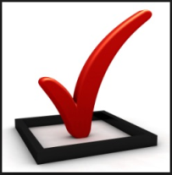 CONCLUSIONES
Tercera. Basado en la investigación de campo, se concluye que en la actualidad las empresas están comenzando a adoptar estos nuevos medios de comercio y publicidad electrónicos, ya que, los resultados que estos medios ayudan a alcanzar son beneficiosos tanto en aspectos económicos, competitivos y de satisfacción con el cliente, ya sea en periodos cortos o largos de tiempo de uso de estos medios electrónicos para comercializar y publicitar. También se puede apreciar que existe un importante porcentaje de empresa que aún no adoptan esto medios para apoyar su comercio y publicidad, pero han expresado que cuando tengan la oportunidad los implementaran en sus organizaciones, lo que está convirtiendo a estos medios en muy importantes herramientas para el cumplimiento de sus objetivos y metas, dentro del sector comercial al que pertenecen.
Cuarta. Basado en el modelo financiero realizado en este estudio, se concluye que el invertir en medios electrónicos para comercializar y publicitar, es beneficioso para la parte financiera, competitiva y satisfacción del cliente. Y que estos medios ayudan a incrementar las ganancias de las organizaciones así como la innovación, aspectos que son considerados fundamentales e importantes para que una organización pueda crecer en un mercado globalizado.
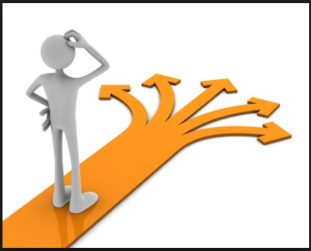 recomendaciones.
Primera. Se recomienda que para la implantación de proyectos en medios electrónicos ya sea para comercializar o publicitar, debido a que existen muchas alternativas y cada alternativa con sus propios requerimientos. Es necesario contar con una asesoría que provea a la organización de información eficaz y actualizada acerca del medio más adecuado según el caso de necesidad
Segunda. Se recomienda a las organizaciones interesadas en aprovechar los medios electrónicos ya sea para publicitar o comercializar, optar por la afiliación a la cámara de comercio de Quito (CCQ), ya que esta organización cuenta entre sus afiliados con empresas que brindan la información y el soporte necesarios en cuanto a medios electrónicos se refiere. Apoyando de esta manera a que las organizaciones interesadas tengan las oportunidades y facilidades para desarrollarse de mejor manera y de que sus objetivos y metas se lleguen a cumplir.
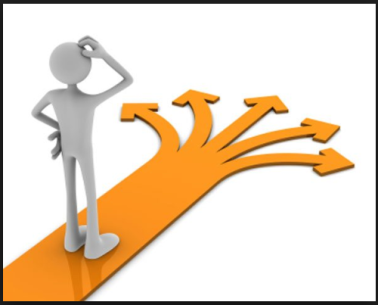 recomendaciones.
Tercera. Se recomienda a las organizaciones interesadas en aprovechar el uso de medios electrónicos ya sea para comercializar o publicitar, identificar muy bien las necesidades  que se desean satisfacer con estos medios, además de la correcta selección del medio electrónico de entre las varias opciones existentes en el mercado.
Cuarta. Se recomienda a las organizaciones interesadas en aprovechar los medios electrónicos para publicitar y comerciar, que el financiamiento de estos proyectos se los haga con ayuda de una institución financiera o financiamiento de terceros. Ya que los resultados serán más beneficios tanto en la parte financiera como en la parte competitiva.
GRACIAS POR SU AMABLE ATENCION
Gráficos y tablas elaborados por Omar Cuasquer.